Edward Broughton, PhD., MPH Director of Research and Evaluation, USAID Health Care Improvement Project, University Research Co., LLCebroughton@urc-chs.com
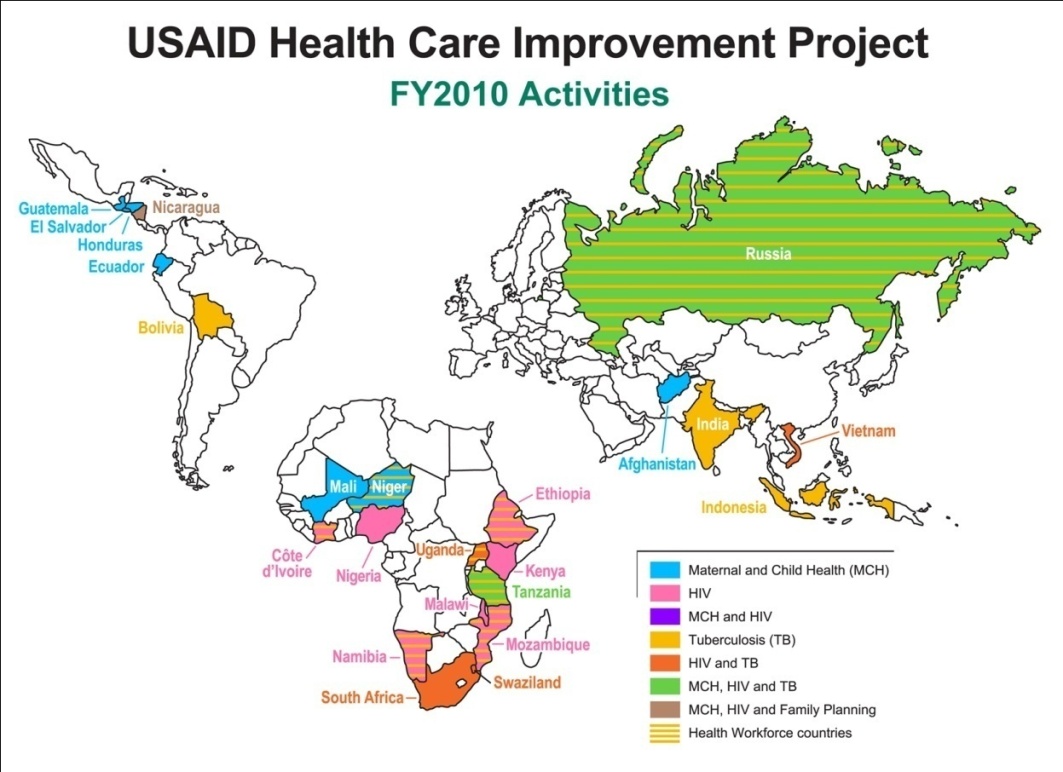 Objectives
You will learn: 
what types of economic evaluation are available to the evaluator of health and human service programs. 
what cost-effectiveness is
what are the four essential questions that need to be addressed before a CEA can begin
how to do a simple CEA
how to interpret and communicate the results of a CEA effectively
What is economic analysis?
Comparative analysis of two or more courses of action in terms of of the costs and consequences of a program

Different types of analyses:
Cost-minimization
Cost-effectiveness
Cost-utility
Cost-benefit
What is cost-effectiveness analysis?
A way to measure efficiency of an intervention in which costs are related to a single common effect

Cost-effectiveness = costs ÷ effects

Cost-effectiveness ANALYSIS is the cost-effectiveness of one intervention relative to a baseline / comparison
Why do cost-effectiveness analysis of health and human services programs?
Compare the intervention to doing nothing

Compare one intervention to another

Compare a intervention to another intervention

Determine what the biggest contribution to the cost-effectiveness of a program is

Determine whether a program is affordable / sustainable
How to do a CEA
There is a flu epidemic at and there is a 100% certainty that you will contract the disease

Cost of the flu vaccine (100% effective) is $15

Treatment of a case of flu costs $10

Cost of flu vaccine strategy is:
		 $15 - $10  =  $ 5
Is it cost-effective?
Incremental cost-effectiveness ratio (ICER) = difference in costs / difference in effects

ICER = ($ 15 – 10) / (1 – 0)
		   = $5 / flu case averted

What if the flu vaccine cost $ 5 ?

ICER = ($ 5 – 10) / (1 – 0) =  – $ 5 /per flu case averted
Clarifying the question
What are you comparing your intervention to?
Doing nothing
Another intervention
Several other interventions

What point of view / perspective are you taking?
Recipient of the intervention
One or several of the funders
Everyone (societal)

Why are you doing the CEA?
Who is your audience?
What is the information going to be used for?
Considering the flu vaccine example again
What were we comparing the intervention to?
Doing nothing (or business as usual)

Whose perspective were we taking?
Probably not the patient
Maybe the funder of the drugs

Why did we do it?
?
Data
Costs
Cost of the intervention plus the cost of the consequences

Effectiveness
Process measures
Compliance with treatment standards

Recipient outcomes
Cases averted, deaths averted, performance increase

Composite measures
DALYs, QALYs
CEA framework: Decision tree
CEA framework: Vax versus No Vax strategy
Calculations: Costs
Vax cost = (0 x 25) + (1 x 15) = 15

No vax cost = (1 x 10) + (0 x 0) = 10
Calculations: Effects
Vax effects = (0 x 0) + (1 x 1) = 1 case averted

No vax cost = (1 x 0) + (0 x 1) = 0 cases averted
Table of results
All data are per recipient of strategy
Table of results
The incremental cost-effectiveness of the vax strategy is -$5 / flu case averted
Cost effectiveness plane
Higher cost
Willingness-to-pay threshold
Reject
Reject
Accept
Less effective
More effective
Reject
Accept
Accept (?)
Lower cost
17
Cost effectiveness plane
Higher cost
Willingness-to-pay threshold
$5
Less effective
More effective
-$5
Lower cost
18
Economic cost of the problem / intervention
Cost of the flu:
Lost productivity / leisure time
Time of caregivers
Cost of treatment (including cost of seeking treatment)
Risk of spreading to uninfected others
Risk of complications (can be included in model)
Long-term sequellae (can be included in model)

Cost of the flu vax strategy:
Cost of the vaccine
Time and other resources taken to go and get it
Side effects of vaccine
Other resources consumed
Go to Excel Spreadsheets
Excel examples 1
If a 100% effective flu vax costs $10, getting the flu costs $100 and 1 in 5 are expected to get the flu, do you recommend  the flu vax strategy?

If the chance of getting the flu decreased to 1 in 20, do you still recommend the flu vax strategy?

What if the flu vax costs $15, getting the flu cost $200, the change of getting the flu without the vax is 0.50 and the chance of getting the flu with the vax is 0.50 and the willingness to pay is $150, would you recommend the vax strategy?

What if the flu vax is free, getting the flu cost $200, the change of getting the flu without the vax is 0.45 and the chance of getting the flu with the vax is 0.50 and the willingness to pay is $150, would you recommend the vax strategy?
Excel examples 2
A school district is planning to implement a new strategy to improve graduation among special needs students, which is presently 70%. Repeating a grade costs the district $1500/student. Data are available from similar programs in similar schools in adjacent districts. 

The Summer School Program is projected to be attended by 75% of targeted students and is expected to increase the proportion of students graduating to 95%.

The after school program only costs $500/student and is expected to be attended by 95% of targeted students. However, experience suggests it will only decrease the proportion of students repeating the year by 10% of the current level.

	What do you recommend?
Excel examples 3
About 50% of substance abuse parolees from a corrections facility re-offend and end up returning to the corrections facility, costing the state, on average, $40,000 per reoffender.

You are asked to advise the DOC on a post-release program for substance abusers. 

A residential program has been 100% successful previously in keeping parolees from reoffending, but only has capacity for 30% of those released.

A CCTP covers 90% of those released decreases recidivism by 25% and costs on average $7000/ parolee. 

	What do you recommend?
Willingness to pay and uncertainty
Back to Prezi
Developing your own models
Strategies must represent the reality of the program as it will be implemented as much as possible

Consequences are mutually exclusive

Consequences are collectively exhaustive
Data needs: Costs
Costs
Consider the perspective taken and all of the resources consumed by the strategy from that perspective

When necessary, assume the most realistic scenario conceivable with your given information

Consider the proxy to the counterfactual if using “no intervention” as your comparator

Discounting, distributions and confidence intervals
Data needs: Effects / consequences
Effectiveness measures:
Use an outcome measure that makes the most sense for your audience (or can be compared to other relevant programs)

Consider the proxy to the counterfactual if using “no intervention” as your comparator

Discounting, distributions and confidence intervals
Data Needs: Probabilities
Can use data from observation

Can use incidence / prevalence data from epidemiological studies or trials or other evaluations

May need to make assumptions but these must be defensible

Probabilities need to sum to 1
When reading a good CEA, you must know:
Perspective taken
Timeframe
Clearly identified strategies that are being compared
What model was used
Any assumptions made and the data on which they were based
All of the costs that were included in calculations
What the measurements of effectiveness were and how they were obtained
How the probabilities were calculated / obtained
Your examples
In your groups, choose one program to do a CEA

Determine the perspective, timeframe, effectiveness measures, costs to be included and data sources.

Draw up a decision tree

Be prepared to discuss your choices with the whole group
Other considerations
Discounting

Markov Modeling

Sensitivity analysis

Credibility intervals
But…..
Efficiency is only one criteria for resource allocation decisions
We should consider equity
We should consider affordability

Have we considered sustainability?

Have we considered feasibility?

Have we captured all of the cost and consequences?

Does the comparison of outcomes make sense?
Communicating results
Even if your audience thinks they know what cost-effectiveness is, don’t believe them

Keep it as simple as possible

Avoid economic jargon

Be honest about the assumptions you made and why
Summary
For all CEAs, you need to know
What strategies you are comparing
What perspective and time frame you are considering
Who is the audience

When CEAs, you need to consider
What framework makes sense to answer the question
What are all of the costs to be included
What is/are your measure/s of effectiveness

When you have the results of a CEA, you should
Communicate the results clearly for the lay audience
Consider feasibility and sustainability
Report how robust the results are
Further reading
Cost-effectiveness analysis in Health: A practical approach. Peter Muennig

Waiting for Godot: Cost-effectiveness analysis in education. Henry M. Levin
http://www.cbcse.org/media/download_gallery/Waiting%20for%20Godot.pdf

The cost-effectiveness of psychological interventions. 
http://www.cpa.ca/cpasite/userfiles/Documents/publications/Cost-Effectiveness.pdf

Methods for the economic evaluation of health care programmes. Michael Drummond, et al